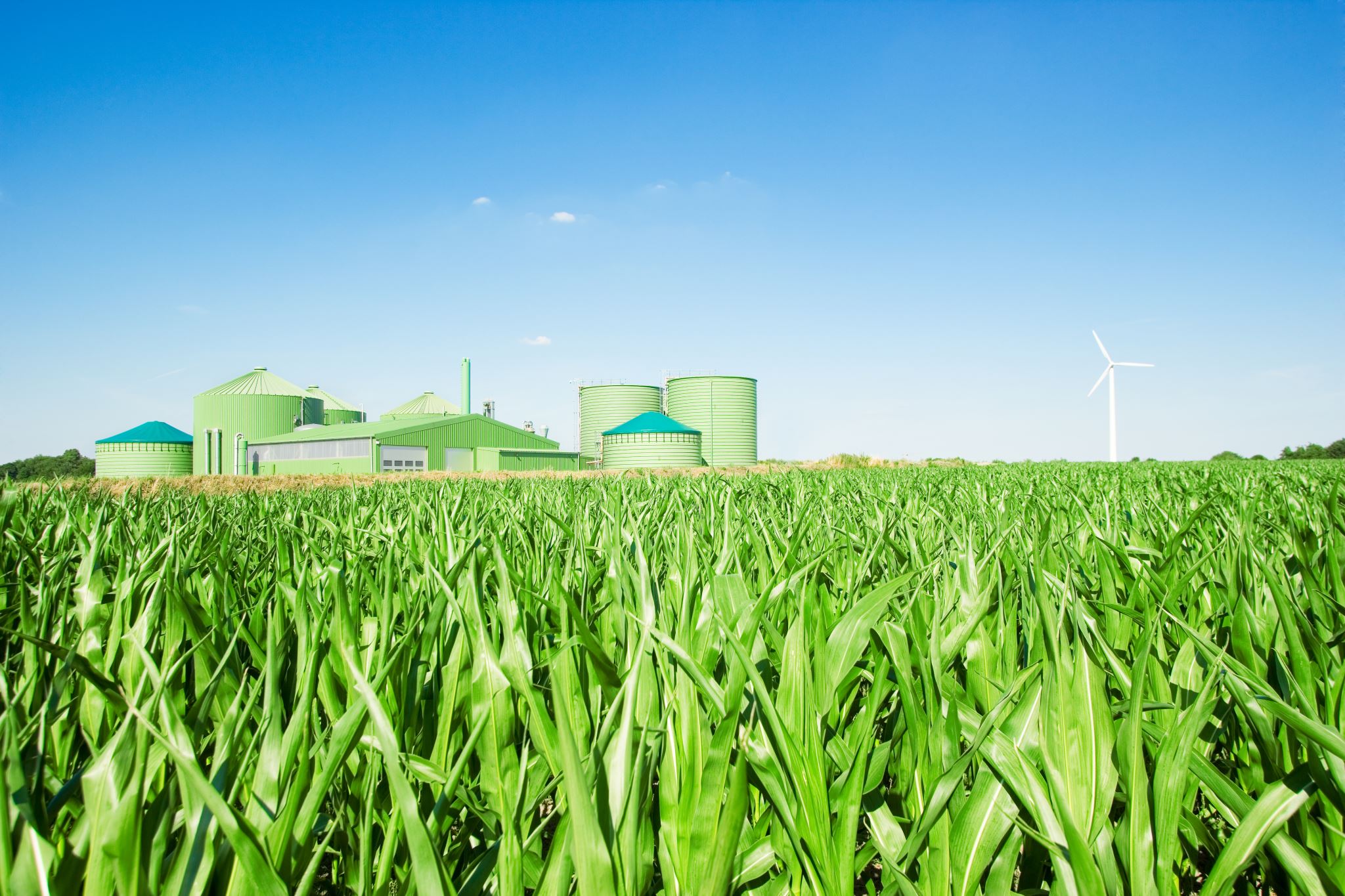 Quality Control
Dr. Enric AguilarCenter for Climate Change (C3)/IU-RESCAT/URV
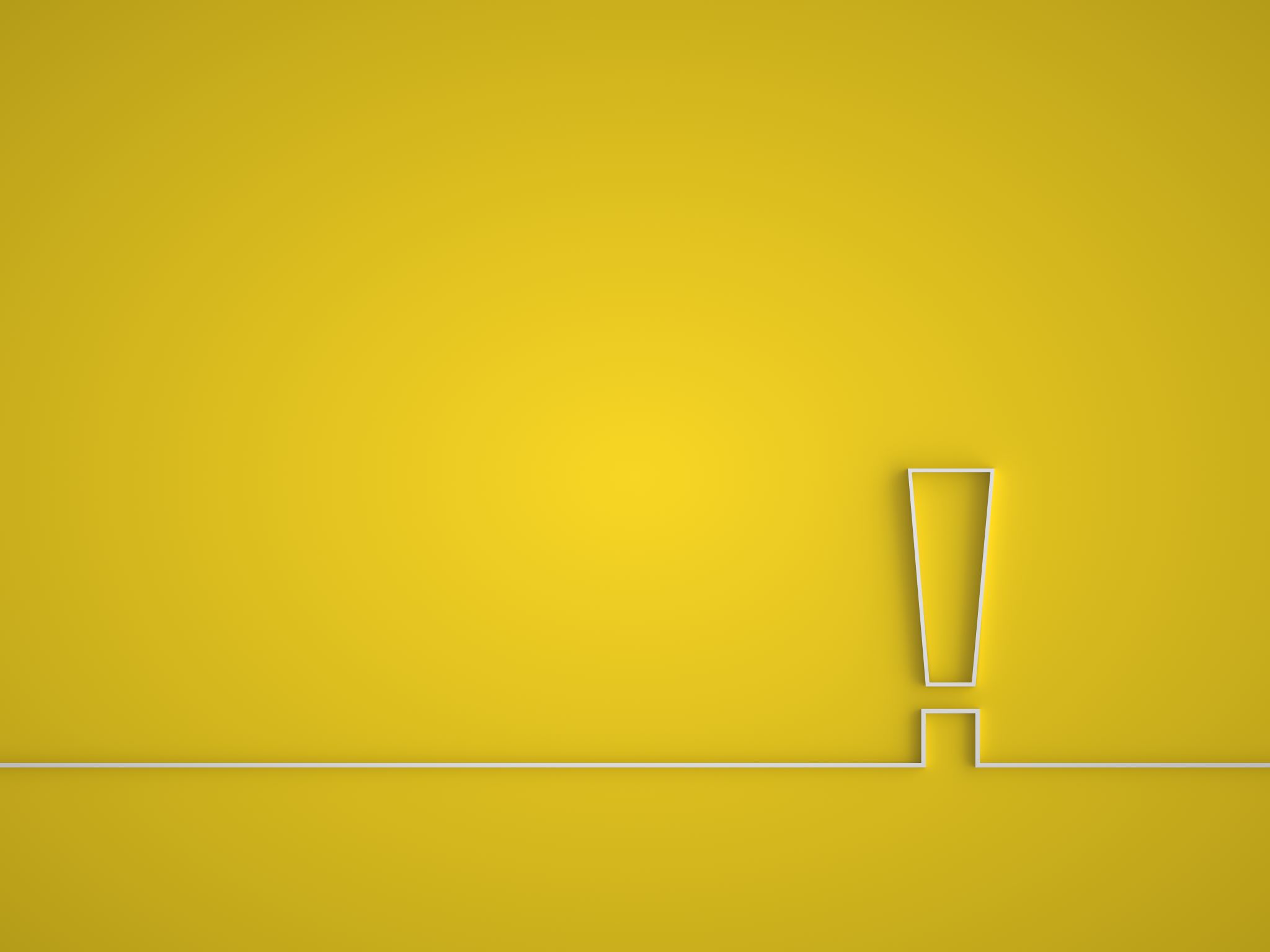 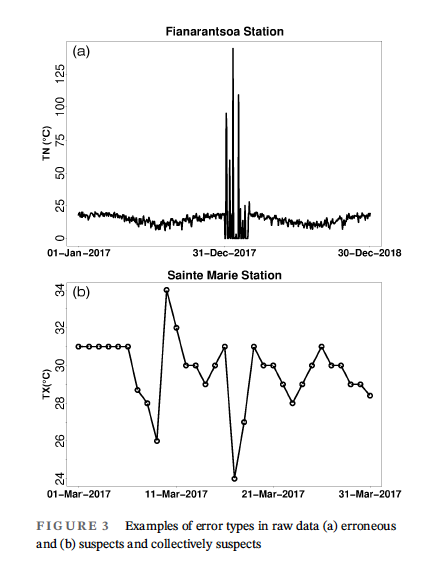 What is Quality Control (QC)?
Quality Control consists in the examination of climate records to detect and, if necessary, correct errors such as those related to digitization issues, database manipulation and extraction, recording practices, etc.
Data manipulation error: rainfall data mistakenly introduced into temperature series
Five consecutive identical values
Source: Randriamarolaza, Aguilar et al. (2021)
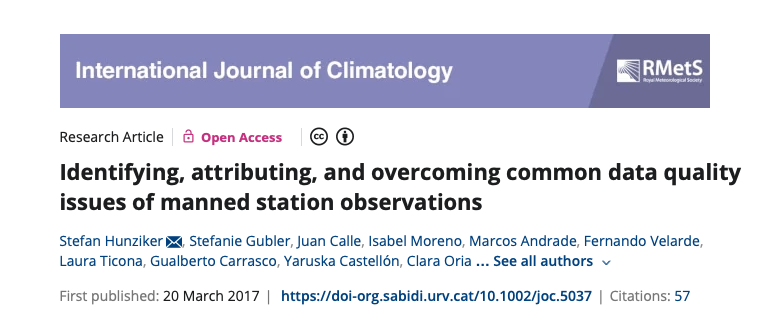 When things go wrong … the crocodrile series
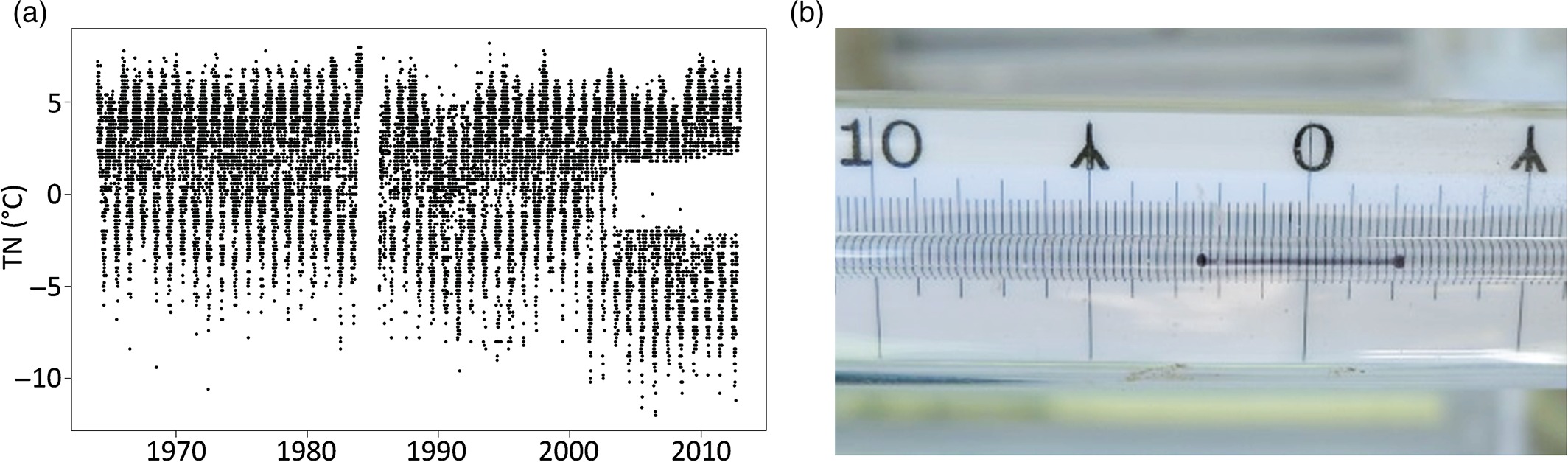 (a) Minimum temperature (TN) time series of Progreso (Peru). Since 2003, a missing temperature interval between approximately −2 and +2 °C is observed. (b) Liquid-in-glass minimum thermometer at the station Progreso. Values to the right of the zero point are positive, to the left negative. The temperature must be read on the right side of the rod (slightly above +2 °C for the case shown). However, if the centre of the rod was below 0 °C, the observer erroneously read the temperature on the rod's left side. Hence, the length of the rod (corresponding to about 4.2 °C) determines the missing temperature range. [Colour figure can be viewed at wileyonlinelibrary.com].
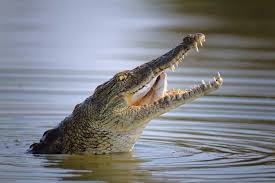 [Speaker Notes: (a) Minimum temperature (TN) time series of Progreso (Peru). Since 2003, a missing temperature interval between approximately −2 and +2 °C is observed. (b) Liquid‐in‐glass minimum thermometer at the station Progreso. Values to the right of the zero point are positive, to the left negative. The temperature must be read on the right side of the rod (slightly above +2 °C for the case shown). However, if the centre of the rod was below 0 °C, the observer erroneously read the temperature on the rod's left side. Hence, the length of the rod (corresponding to about 4.2 °C) determines the missing temperature range. [Colour figure can be viewed at wileyonlinelibrary.com].
IF THIS IMAGE HAS BEEN PROVIDED BY OR IS OWNED BY A THIRD PARTY, AS INDICATED IN THE CAPTION LINE, THEN FURTHER PERMISSION MAY BE NEEDED BEFORE ANY FURTHER USE. PLEASE CONTACT WILEY'S PERMISSIONS DEPARTMENT ON PERMISSIONS@WILEY.COM OR USE THE RIGHTSLINK SERVICE BY CLICKING ON THE 'REQUEST PERMISSIONS' LINK ACCOMPANYING THIS ARTICLE. WILEY OR AUTHOR OWNED IMAGES MAY BE USED FOR NON-COMMERCIAL PURPOSES, SUBJECT TO PROPER CITATION OF THE ARTICLE, AUTHOR, AND PUBLISHER.]
When things go wrong … no more heavy rains?
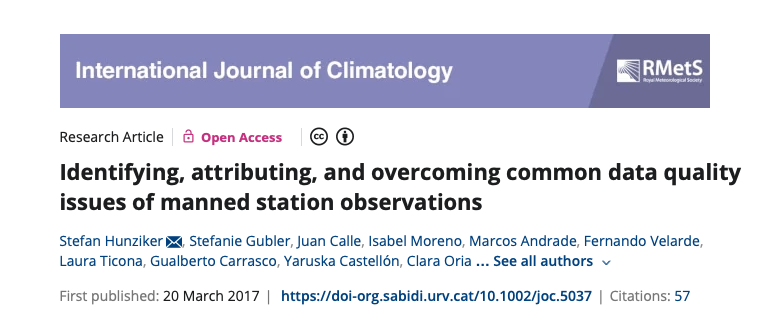 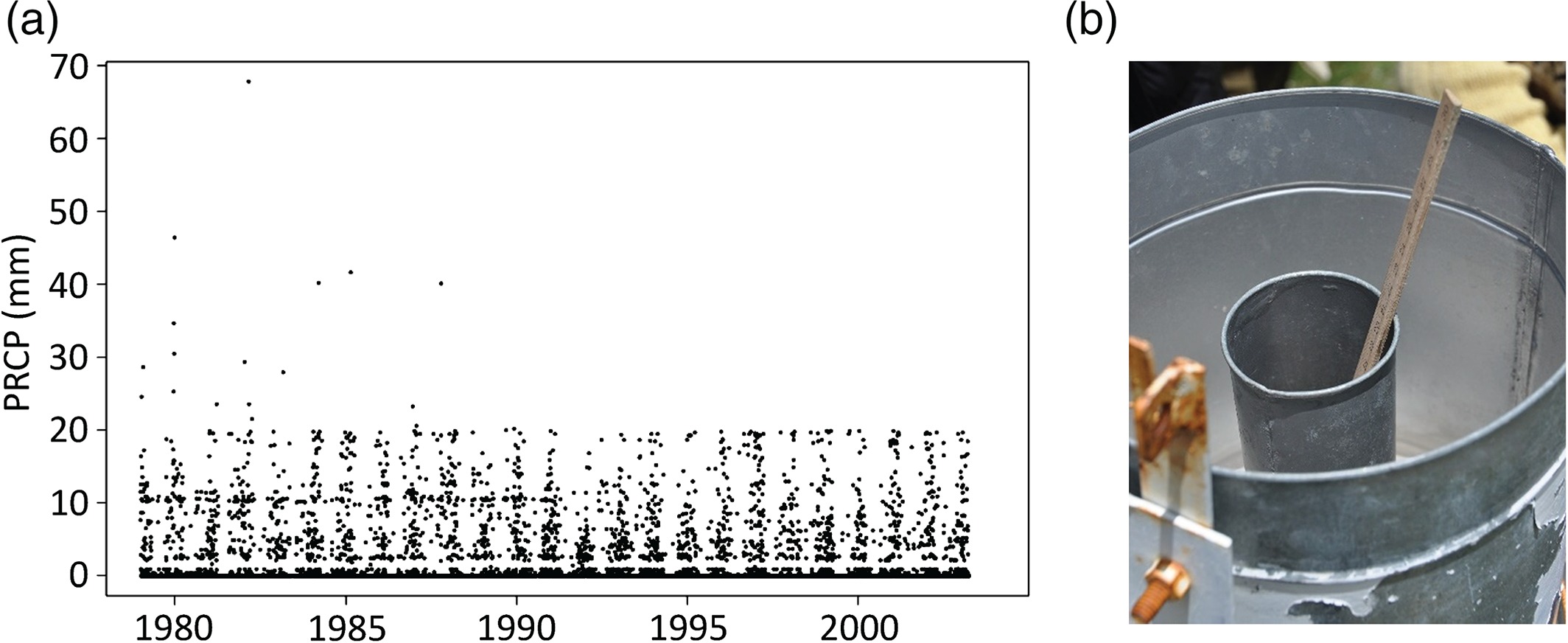 (a) Precipitation (PRCP) observations of the station in Aguirre (Bolivia). Only a few PRCP values above 20 mm are reported until 1988, followed by a complete truncation. The time series is temporarily affected by further errors, namely an excess of values around 10 mm and a missing interval of values between 1 and 2 mm. (b) Hellmann rain gauge as usually used by SENAMHI Bolivia. It is topped by a cone that directs the precipitation into the inner container of the instrument. Overflowing rainwater of the inner container is collected by the outer container. The observer measures precipitation by sticking a scale into the inner container and reading the water mark on the scale. The volume of the 20 cm high inner container corresponds to 20 mm of precipitation. [Colour figure can be viewed at wileyonlinelibrary.com].
[Speaker Notes: (a) Minimum temperature (TN) time series of Progreso (Peru). Since 2003, a missing temperature interval between approximately −2 and +2 °C is observed. (b) Liquid‐in‐glass minimum thermometer at the station Progreso. Values to the right of the zero point are positive, to the left negative. The temperature must be read on the right side of the rod (slightly above +2 °C for the case shown). However, if the centre of the rod was below 0 °C, the observer erroneously read the temperature on the rod's left side. Hence, the length of the rod (corresponding to about 4.2 °C) determines the missing temperature range. [Colour figure can be viewed at wileyonlinelibrary.com].
IF THIS IMAGE HAS BEEN PROVIDED BY OR IS OWNED BY A THIRD PARTY, AS INDICATED IN THE CAPTION LINE, THEN FURTHER PERMISSION MAY BE NEEDED BEFORE ANY FURTHER USE. PLEASE CONTACT WILEY'S PERMISSIONS DEPARTMENT ON PERMISSIONS@WILEY.COM OR USE THE RIGHTSLINK SERVICE BY CLICKING ON THE 'REQUEST PERMISSIONS' LINK ACCOMPANYING THIS ARTICLE. WILEY OR AUTHOR OWNED IMAGES MAY BE USED FOR NON-COMMERCIAL PURPOSES, SUBJECT TO PROPER CITATION OF THE ARTICLE, AUTHOR, AND PUBLISHER.]
When things go wrong … the dangers of copy & paste …
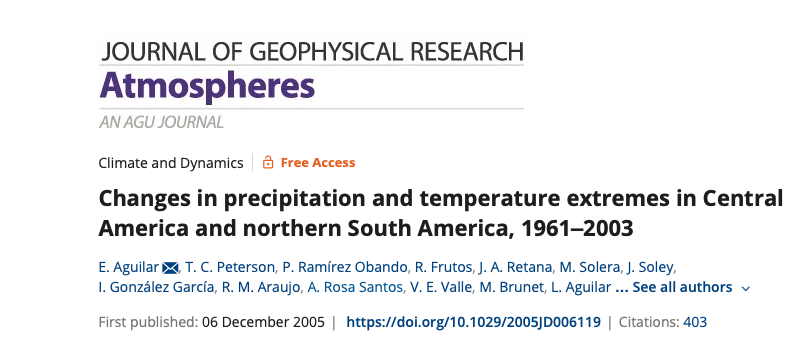 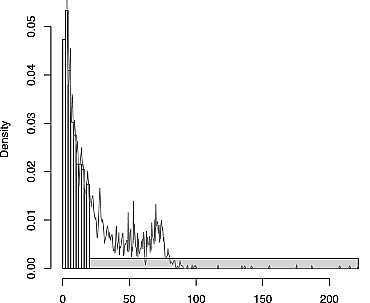 Example of precipitation successful quality control procedures using R-Climdex. Histogram (vertical bars) and Kernel-filtered density (line), showing an unexpected high density around 70–80 mm. It was found that relative humidity was erroneously digitized instead of rainfall values. The participants were able to replace the wrong data by the correct observations immediately.
[Speaker Notes: (a) Minimum temperature (TN) time series of Progreso (Peru). Since 2003, a missing temperature interval between approximately −2 and +2 °C is observed. (b) Liquid‐in‐glass minimum thermometer at the station Progreso. Values to the right of the zero point are positive, to the left negative. The temperature must be read on the right side of the rod (slightly above +2 °C for the case shown). However, if the centre of the rod was below 0 °C, the observer erroneously read the temperature on the rod's left side. Hence, the length of the rod (corresponding to about 4.2 °C) determines the missing temperature range. [Colour figure can be viewed at wileyonlinelibrary.com].
IF THIS IMAGE HAS BEEN PROVIDED BY OR IS OWNED BY A THIRD PARTY, AS INDICATED IN THE CAPTION LINE, THEN FURTHER PERMISSION MAY BE NEEDED BEFORE ANY FURTHER USE. PLEASE CONTACT WILEY'S PERMISSIONS DEPARTMENT ON PERMISSIONS@WILEY.COM OR USE THE RIGHTSLINK SERVICE BY CLICKING ON THE 'REQUEST PERMISSIONS' LINK ACCOMPANYING THIS ARTICLE. WILEY OR AUTHOR OWNED IMAGES MAY BE USED FOR NON-COMMERCIAL PURPOSES, SUBJECT TO PROPER CITATION OF THE ARTICLE, AUTHOR, AND PUBLISHER.]
When things go wrong … pointless rainfall!
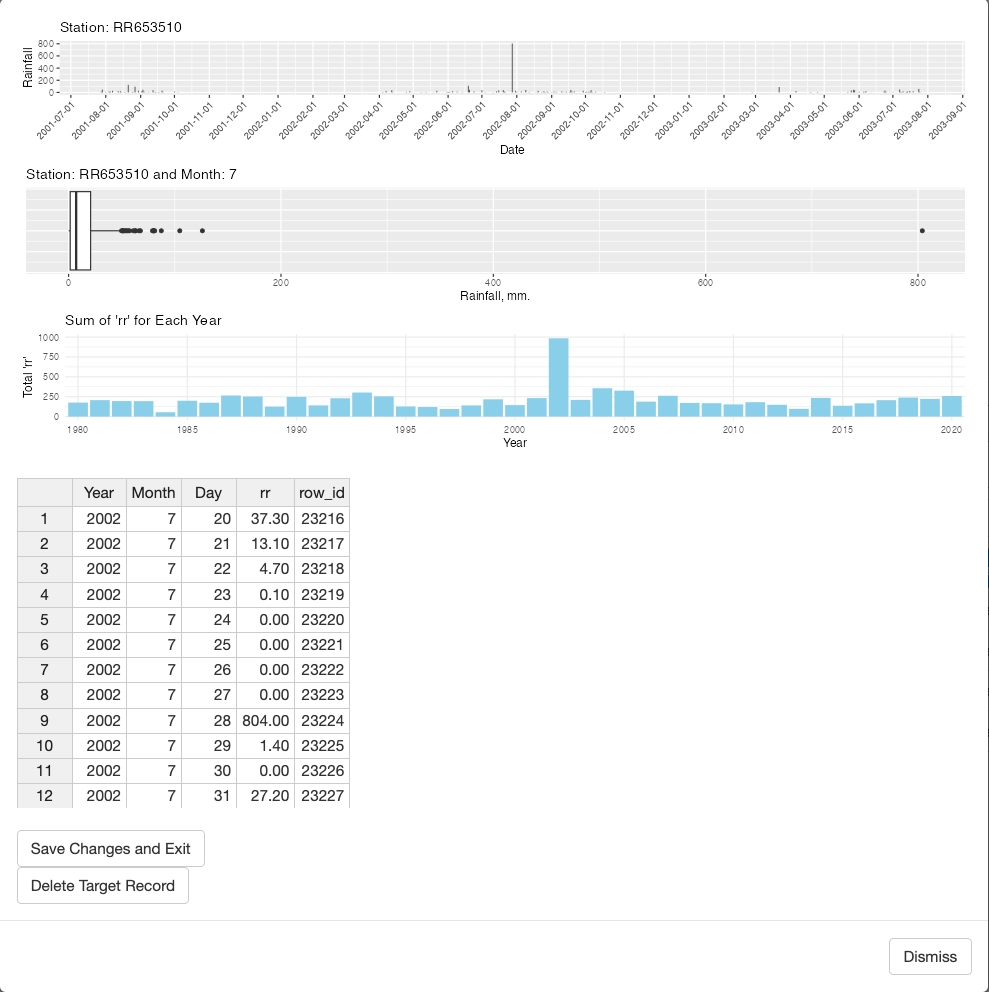 On July, 7th 2002, the daily accumulated rainfall in this Togolese station was registered omitting the decimal point. A rainfall of 80.4 mm was recorded as 804 mm. Graphical and numerical tests included in INQC and   its GUI’ded version can detect these issues an act accordingly
[Speaker Notes: (a) Minimum temperature (TN) time series of Progreso (Peru). Since 2003, a missing temperature interval between approximately −2 and +2 °C is observed. (b) Liquid‐in‐glass minimum thermometer at the station Progreso. Values to the right of the zero point are positive, to the left negative. The temperature must be read on the right side of the rod (slightly above +2 °C for the case shown). However, if the centre of the rod was below 0 °C, the observer erroneously read the temperature on the rod's left side. Hence, the length of the rod (corresponding to about 4.2 °C) determines the missing temperature range. [Colour figure can be viewed at wileyonlinelibrary.com].
IF THIS IMAGE HAS BEEN PROVIDED BY OR IS OWNED BY A THIRD PARTY, AS INDICATED IN THE CAPTION LINE, THEN FURTHER PERMISSION MAY BE NEEDED BEFORE ANY FURTHER USE. PLEASE CONTACT WILEY'S PERMISSIONS DEPARTMENT ON PERMISSIONS@WILEY.COM OR USE THE RIGHTSLINK SERVICE BY CLICKING ON THE 'REQUEST PERMISSIONS' LINK ACCOMPANYING THIS ARTICLE. WILEY OR AUTHOR OWNED IMAGES MAY BE USED FOR NON-COMMERCIAL PURPOSES, SUBJECT TO PROPER CITATION OF THE ARTICLE, AUTHOR, AND PUBLISHER.]
Quality Control
Quality Control
Interface to INQC tests (next slides)
Individual apps for rainfall, maximum and minimum temperatures
Inputs non-qc’d data, outputs qc’d data
Semi-automatic, adequate for small to mid sized networks
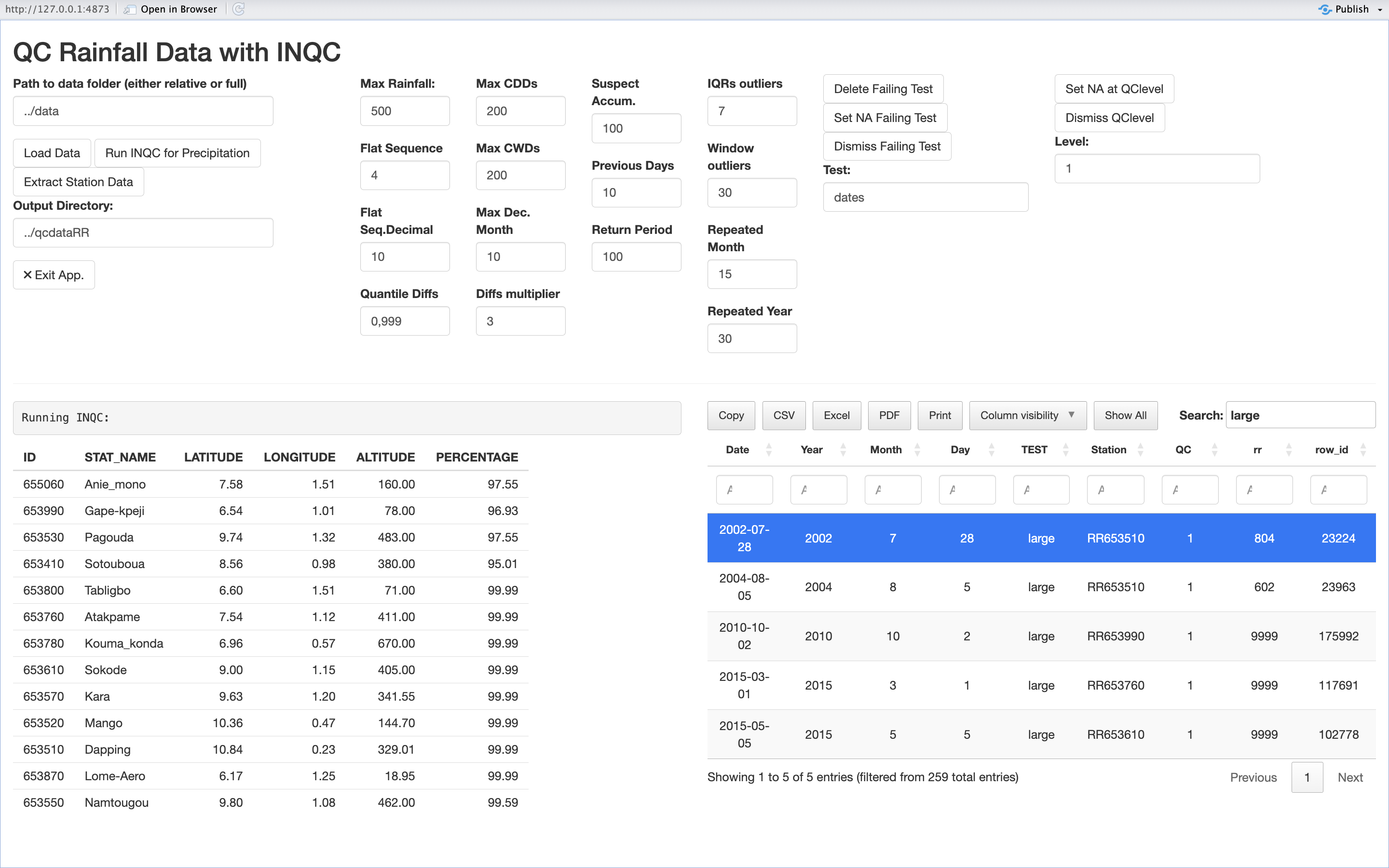 QC tests for precipitacion data (I)
9
QC tests for precipitacion data (II)
10
QC tests for temperature data
11
.
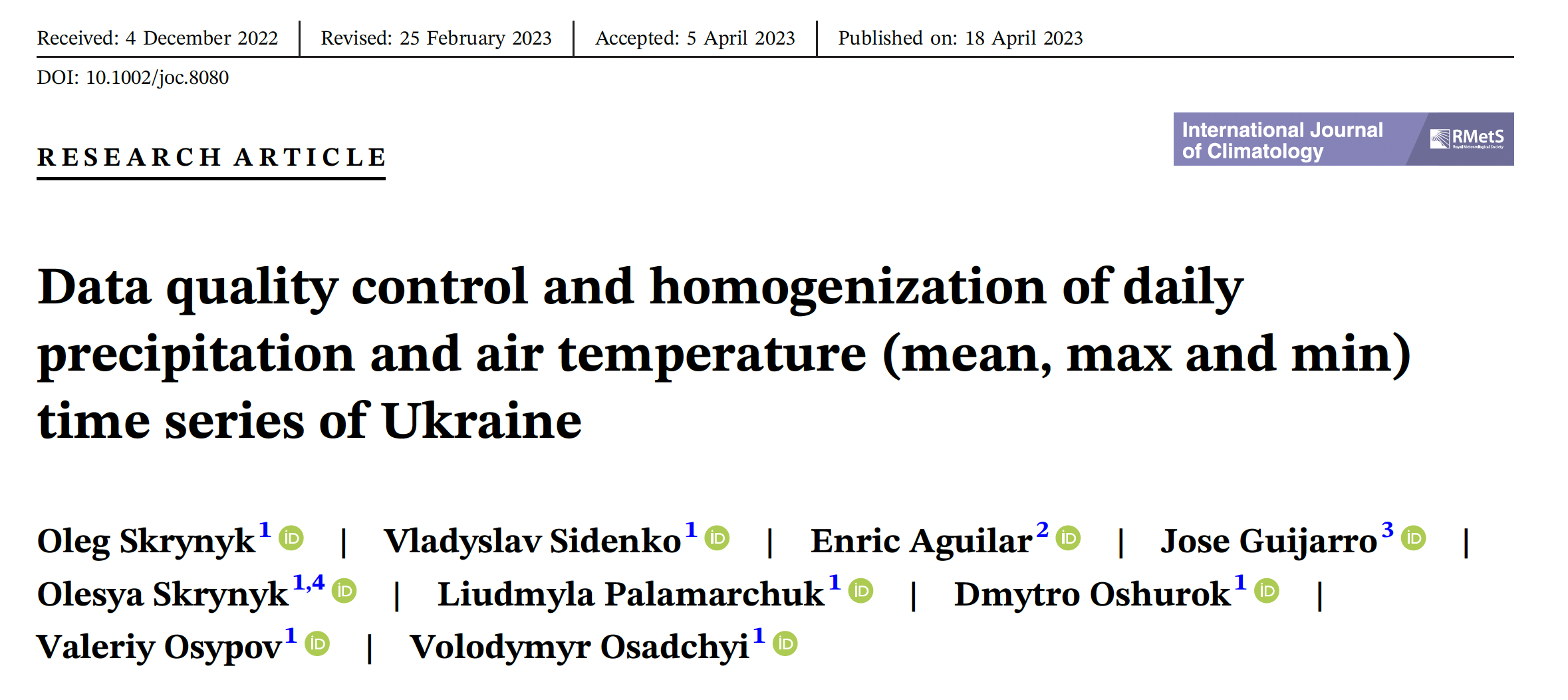 Aplication to Ukranian Stations
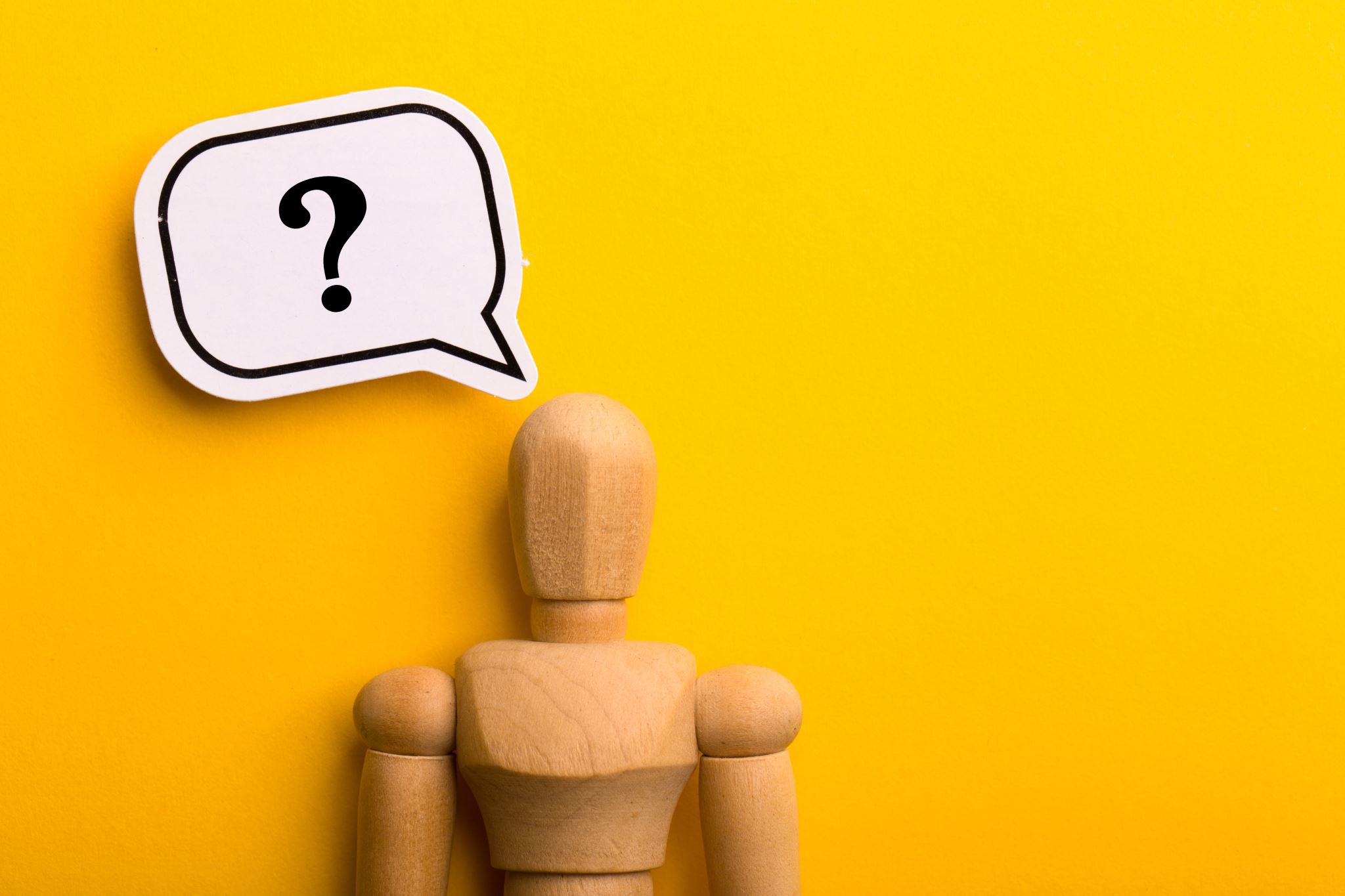 Thanks for your attention. Any questions?